Essex 
Children 
and 
Families Hub
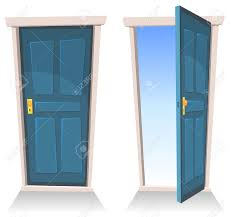 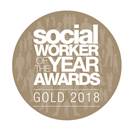 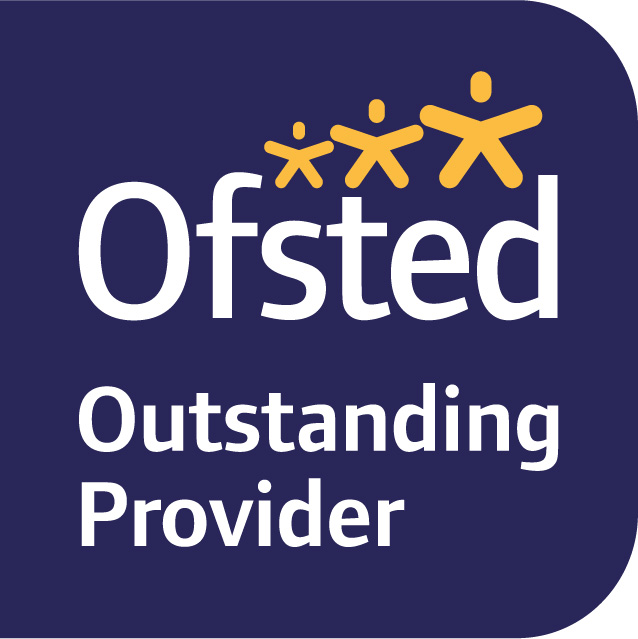 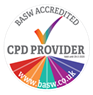 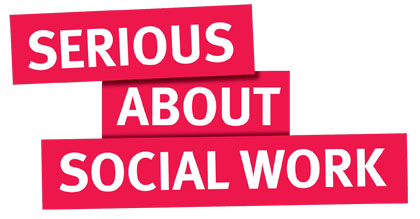 Request for Support Outcomes – 2022/23
Early Help Triage Steps - Summary
46, 432
In 2022/23, there were 46, 432 EHTS created across Essex (up from 43, 811 In 2021/22)
184.2
Average number of EHTS per working day (up from the 2021/22 average of 173.8)
3, 896.3
Average number of EHTS per month (up from the 2021/22 average of 3, 650.9)
2,948
In 2022/23, there were 2,948 Children subject of Contacts sent to Family Solutions for consideration of intervention 
(up from 2,833 in 2021/22)
8,894
In 2022/23, there were 8,894 Children subject of Contacts sent to A&I teams for consideration of intervention 
(down from 9,222 in 2021/22)
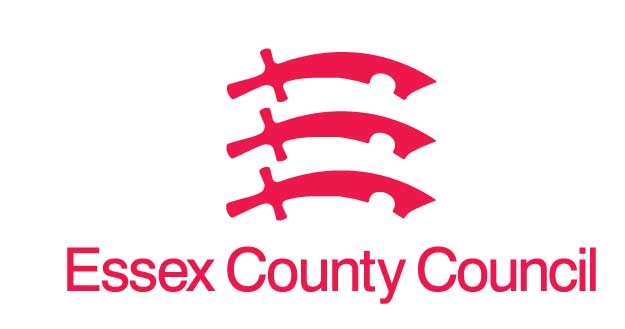 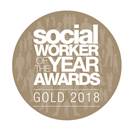 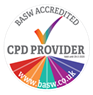 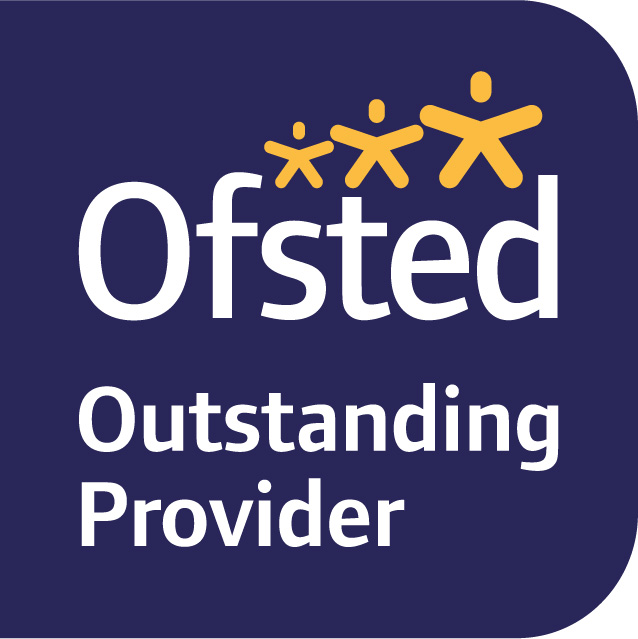 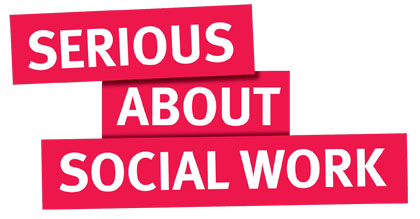 C&F Hub – Structure Chart 
Relationship-based support for families at first presentation of need
3 x Team Managers
11.5 x Senior Practitioners 
1 x SEND Senior Practitioner 
 12.5 x Social Workers 
21.5 x C&F Advisors 

Police Representative 
Health Representative 

5 x Pods – with named Senior Practitioners
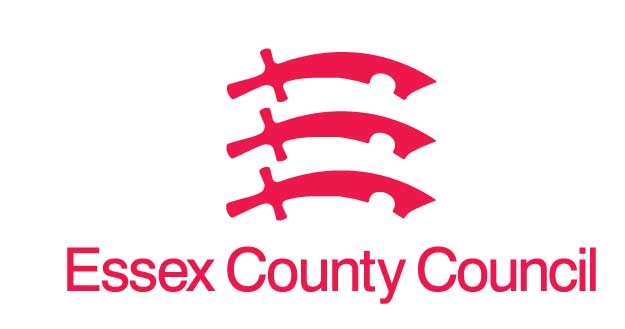 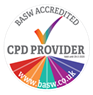 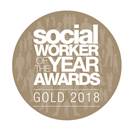 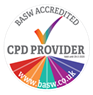 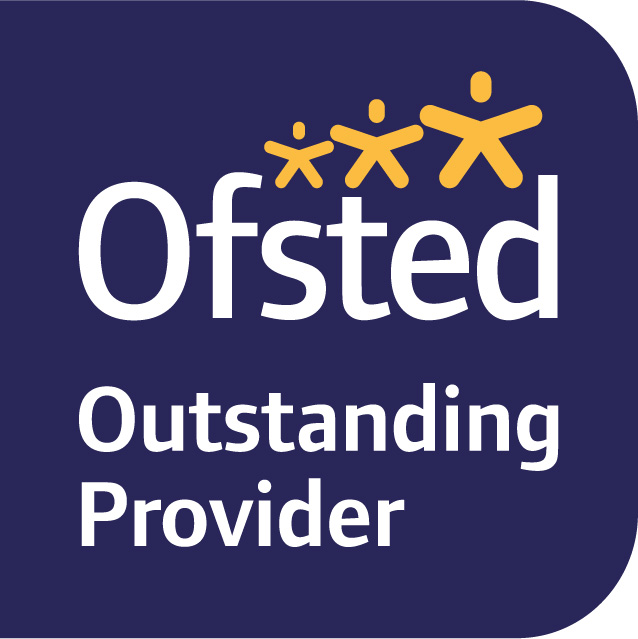 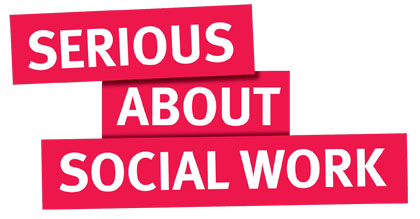 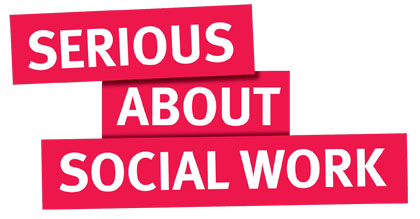 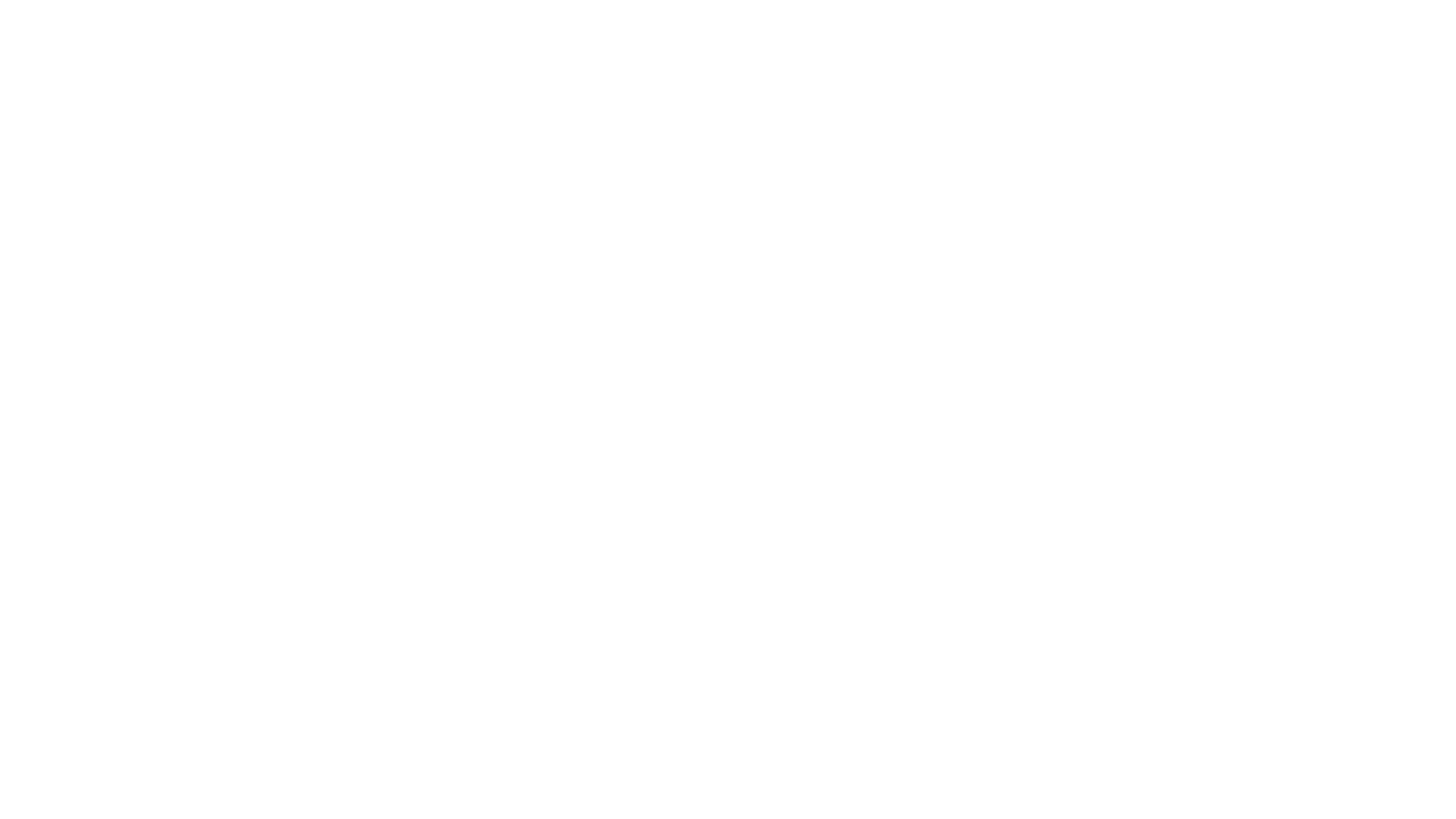 Making a Request for Support
If you have explored the Essex Effective Support for Children and Families document and are still unsure about whether to make a Request for Support or would like to discuss consent, call the Hub on 0345 6037627 and ask for the Consultation Line.
Professionals can report Immediate safeguarding concerns by phoning the Hub on 0345 6037627 and asking for the Priority Line 
all non urgent Request for Support for Level 3 and 4 services can be made via the online Portal.
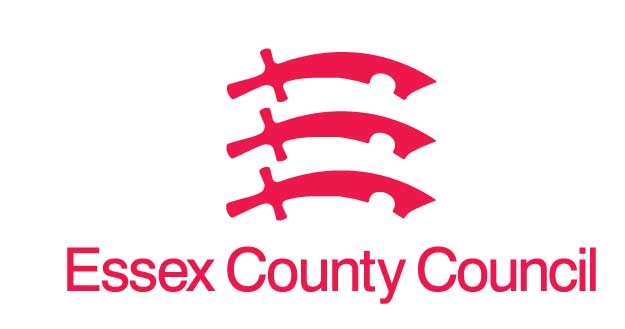 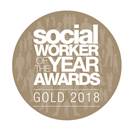 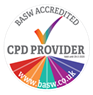 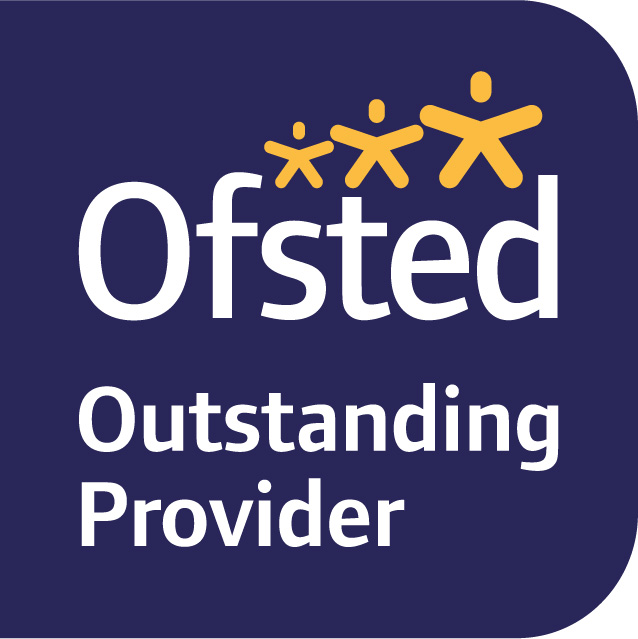 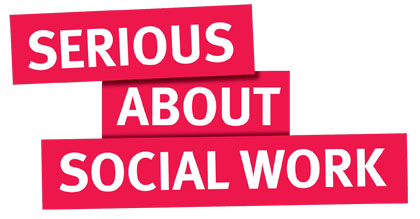 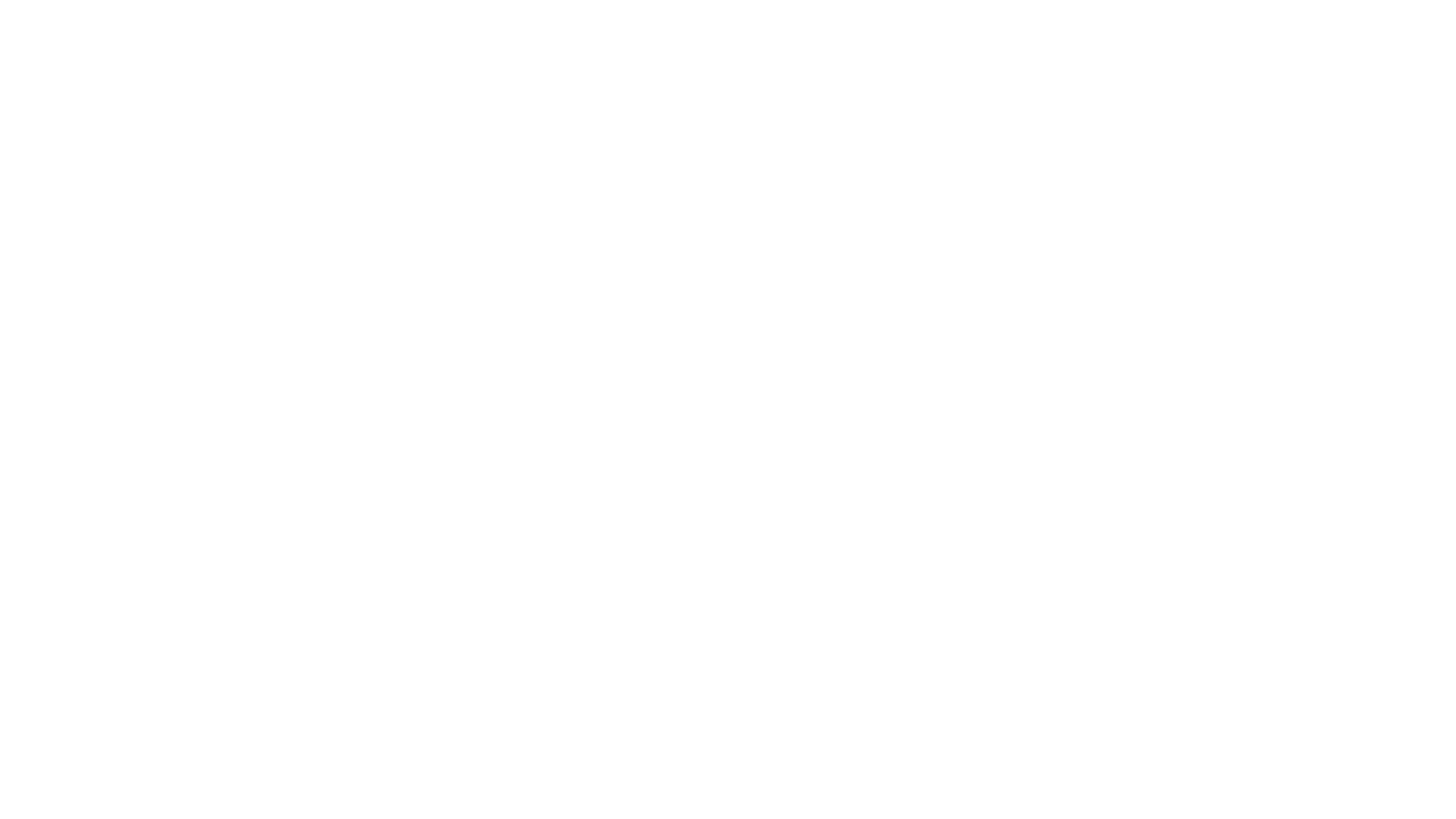 Making a Request for Support
The Hub will receive all High risk domestic abuse notifications (considered at MARAC) and all missing notifications from Police
The Hub also receives Requests for Support related to Children with Disabilities, Occupational Therapy and Private Fostering
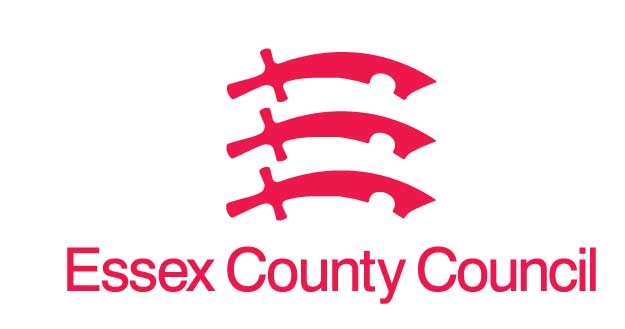 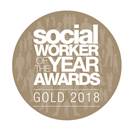 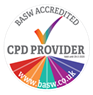 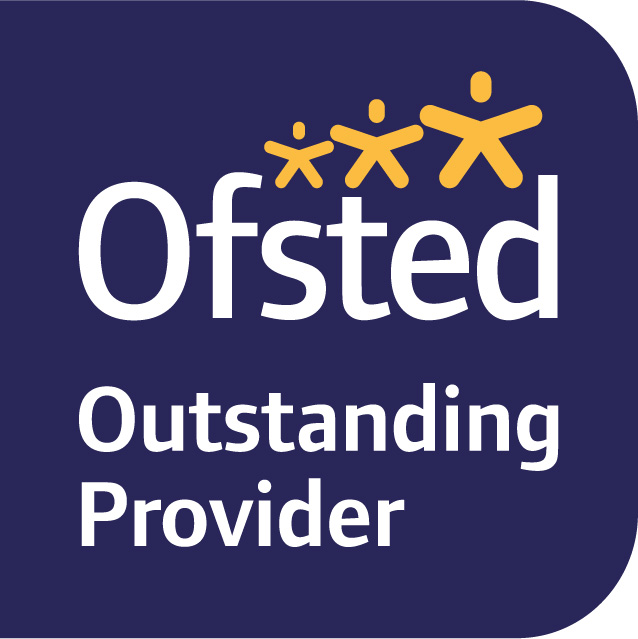 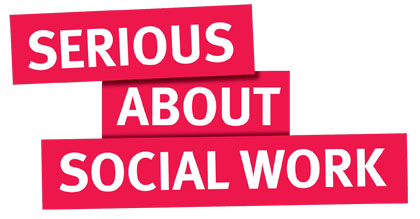 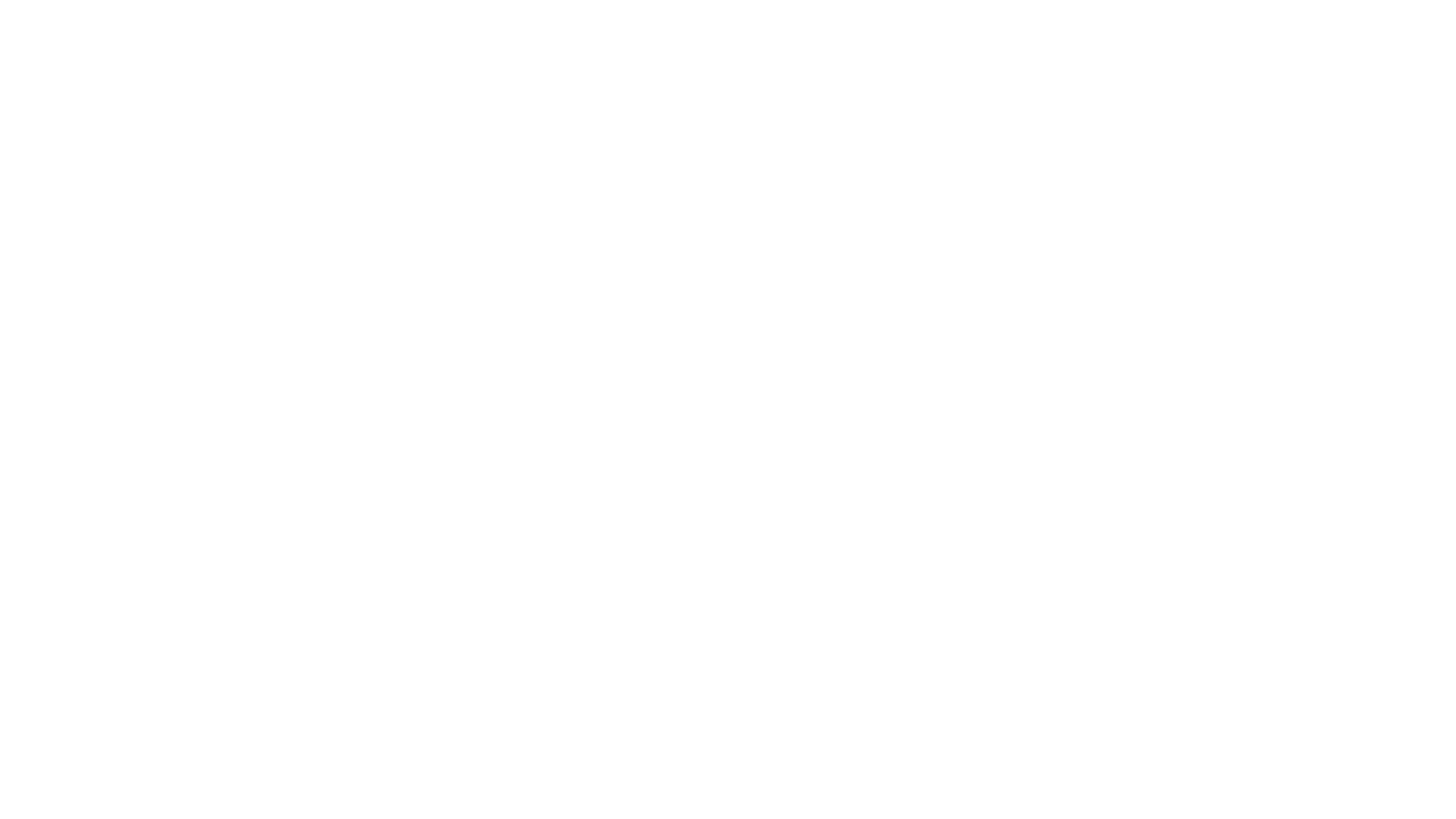 Information to include in RFS
What are the concerns and observed impact of concerns on child –  provide some clarity about any opinions shared, separate from facts
What are the strengths in the family?
Timelines e.g TAF meetings – when have they been held and over what time period?
What support has been explored / offered and when, what support has the family found helpful?
Parent’s views of the RFS being submitted about their family? 
Contact details for both parents.
When professionals advise that parents are not engaging, have you had a conversation with parents about what the barriers to engagement are?
Voice of the child, if known.
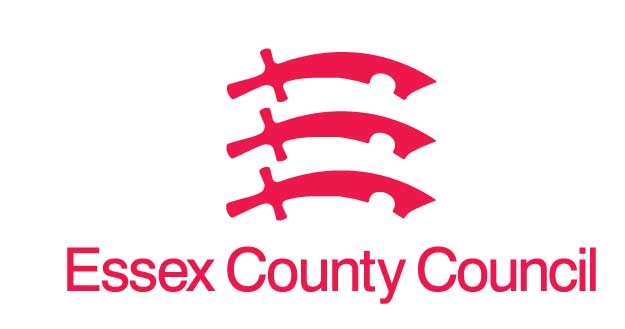 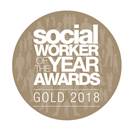 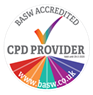 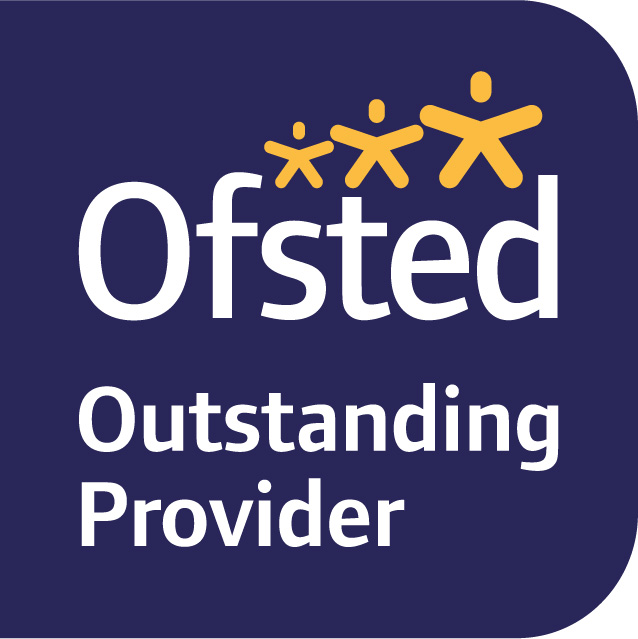 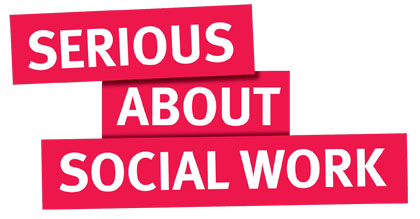 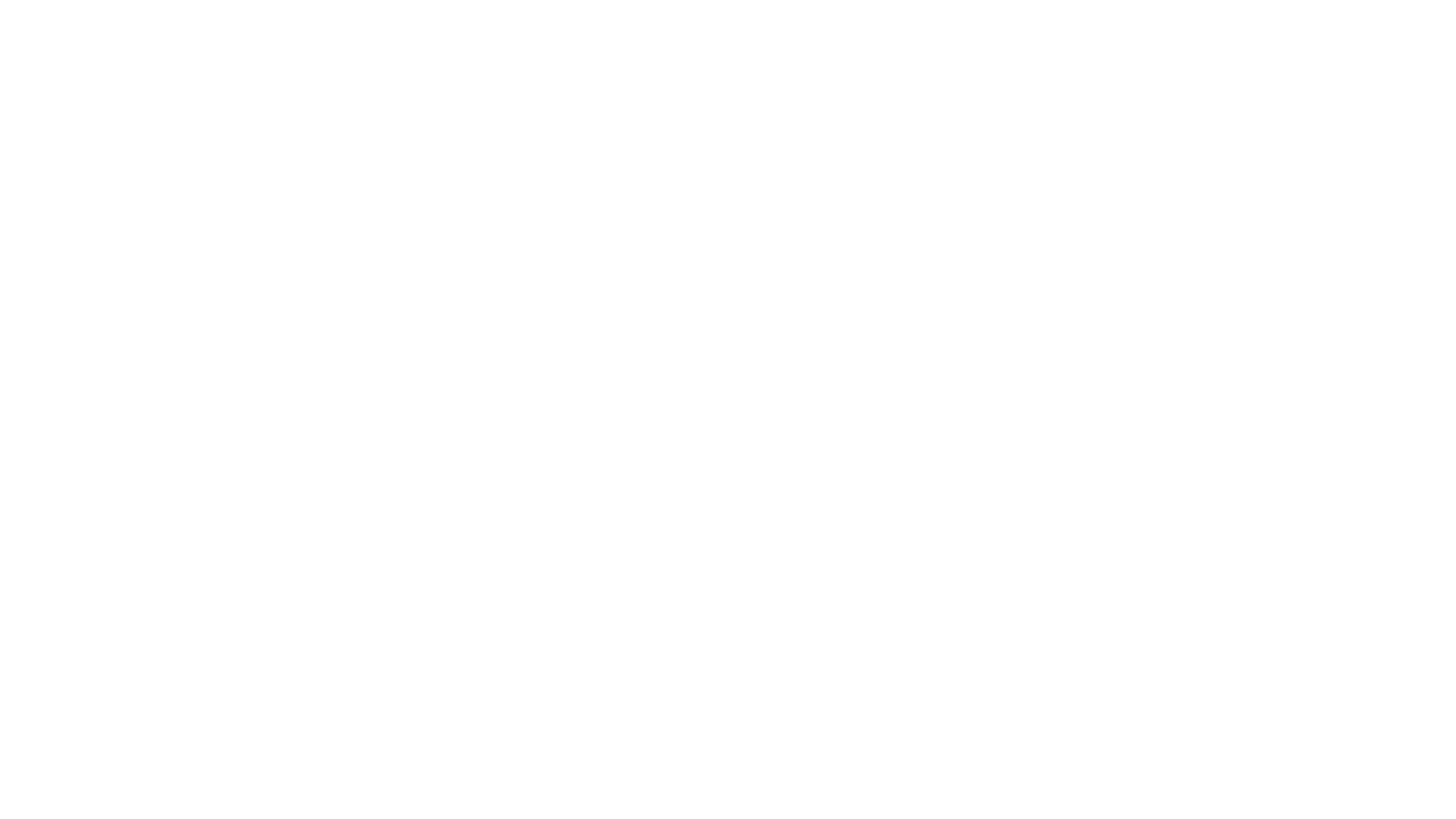 All Level 3 and 4 Requests for Support require parental consent, unless it places a child at risk of significant harm

The Request for Support form will ask if you have obtained consent from

Requests for Level 3, Family Solutions, always require parental consent
Consent
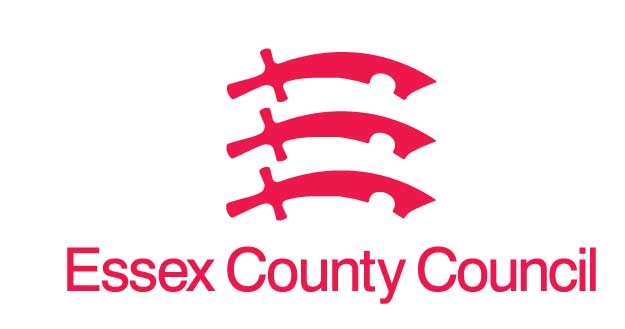 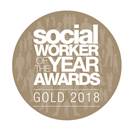 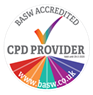 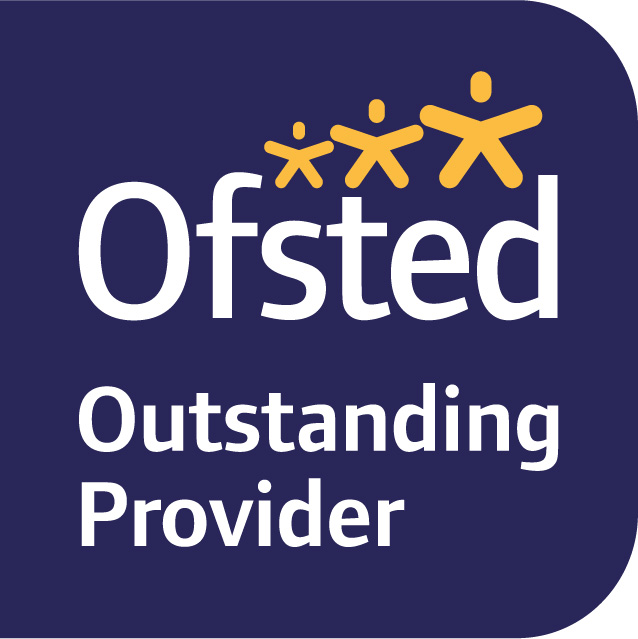 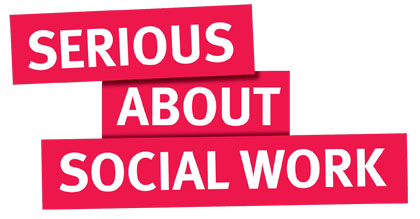 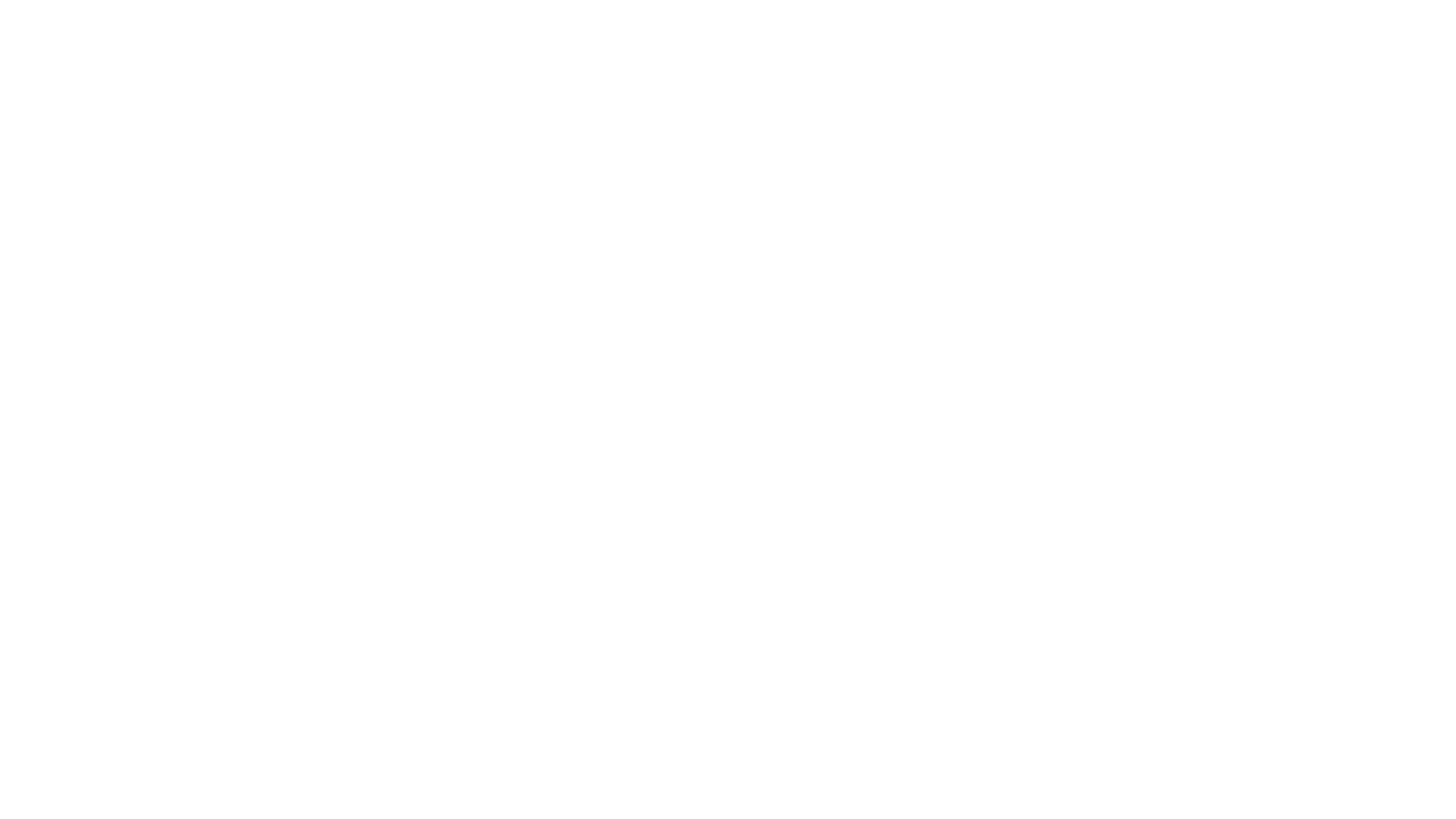 Informed consent has been provided by parent / carer for a RFS to be made – are they aware what they are consenting to?

Presenting concerns / previous history / culminative impact of concerns – do they warrant progressing to obtain consent from a parent / carer?

Attempts referrer has made in obtaining consent?

Conversations around Consent are ongoing throughout a family’s contact with Children’s Social Care. Consent for the Hub to undertake enquiries is separate from consent to undertake an assessment and / or s17 enquiries
Consent – what the Hub considers
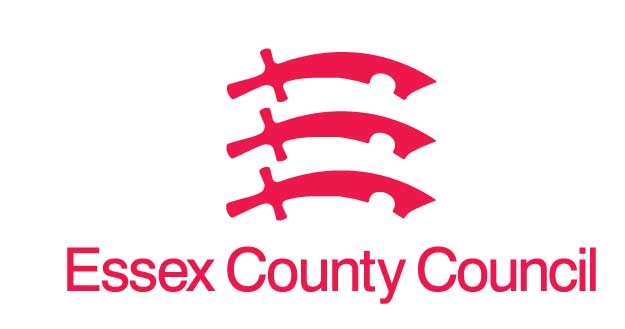 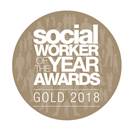 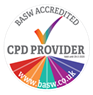 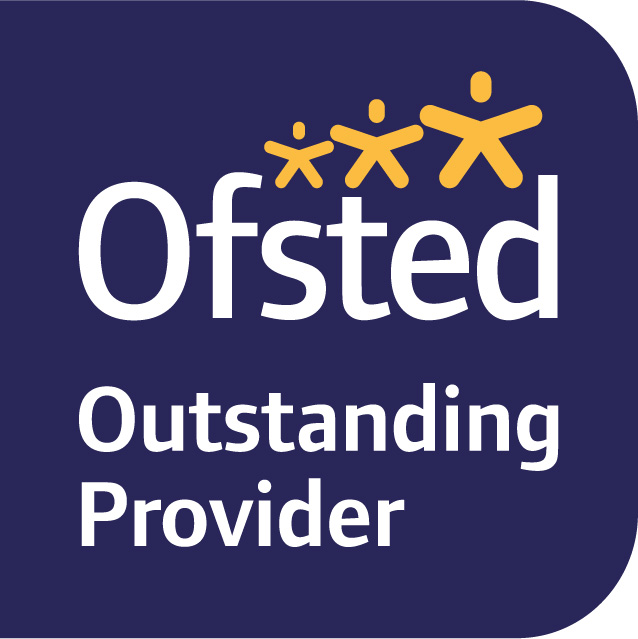 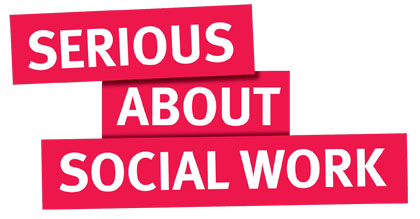 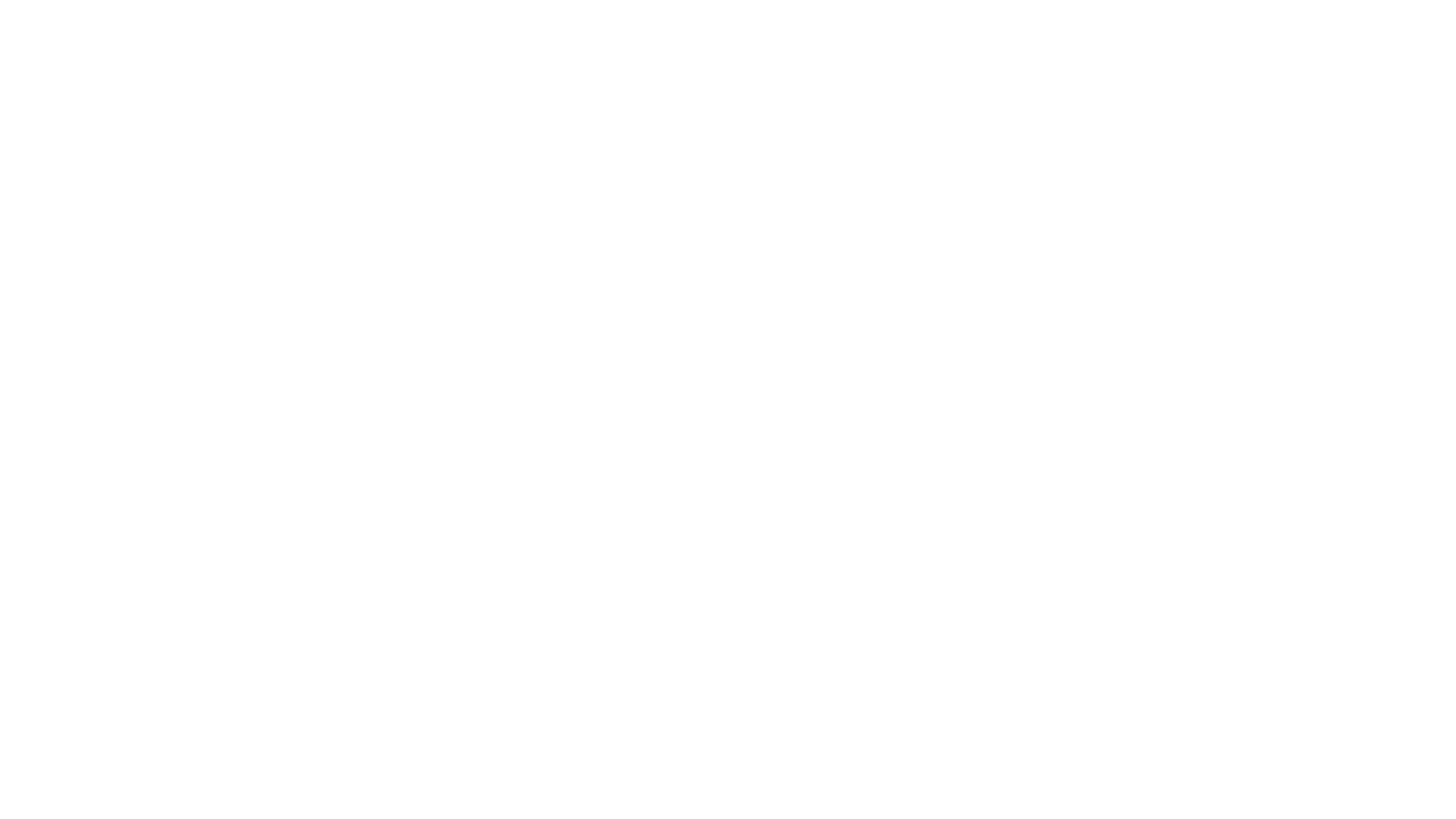 We will discuss the content of the RFS with parent / carer
If the RFS is made by a professional, we will disclose to the parent / care who this is
We explore consent for the RFS and to contact other professionals who are working with the family (incremental consent)
Parents are also able to obtain a copy of the Request for Support via our Transparency Team
What we will discuss as part of triage
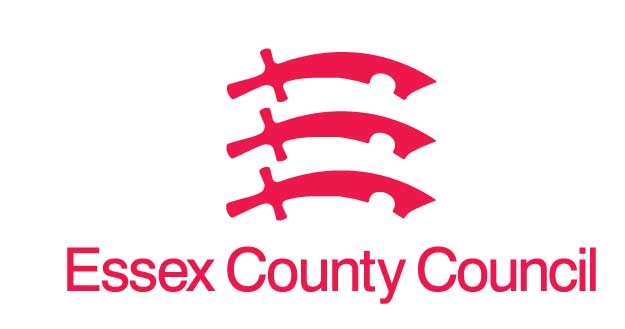 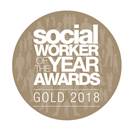 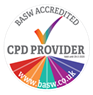 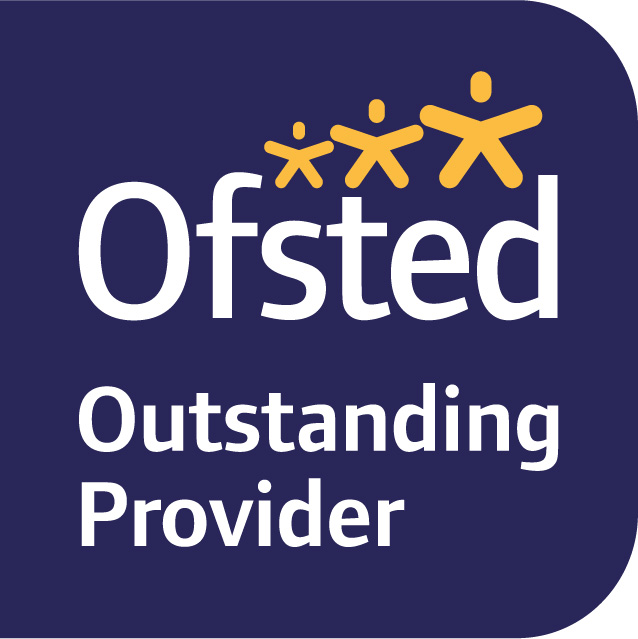 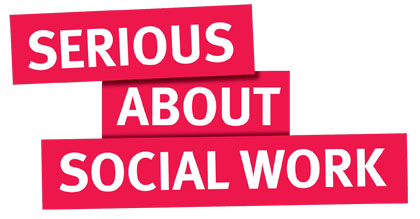 Children & Families Hub – other functions
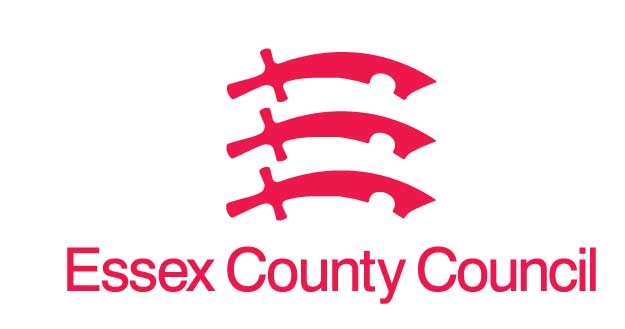 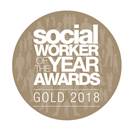 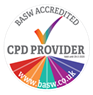 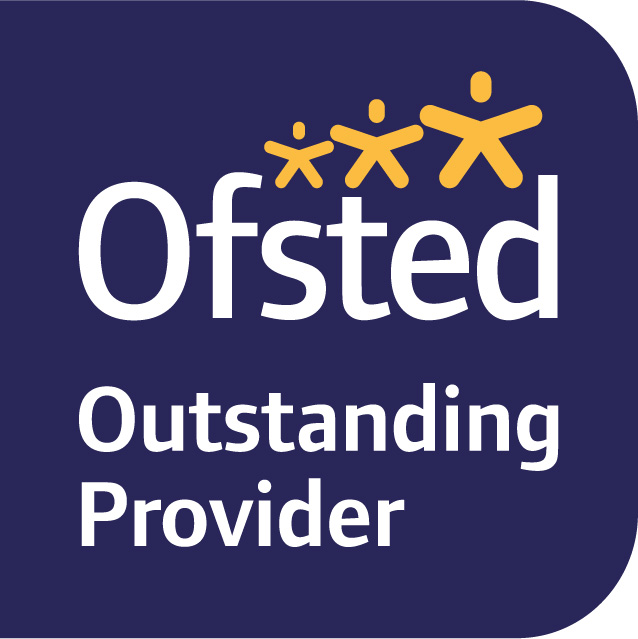 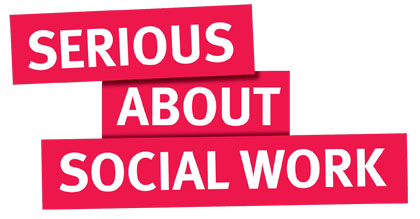 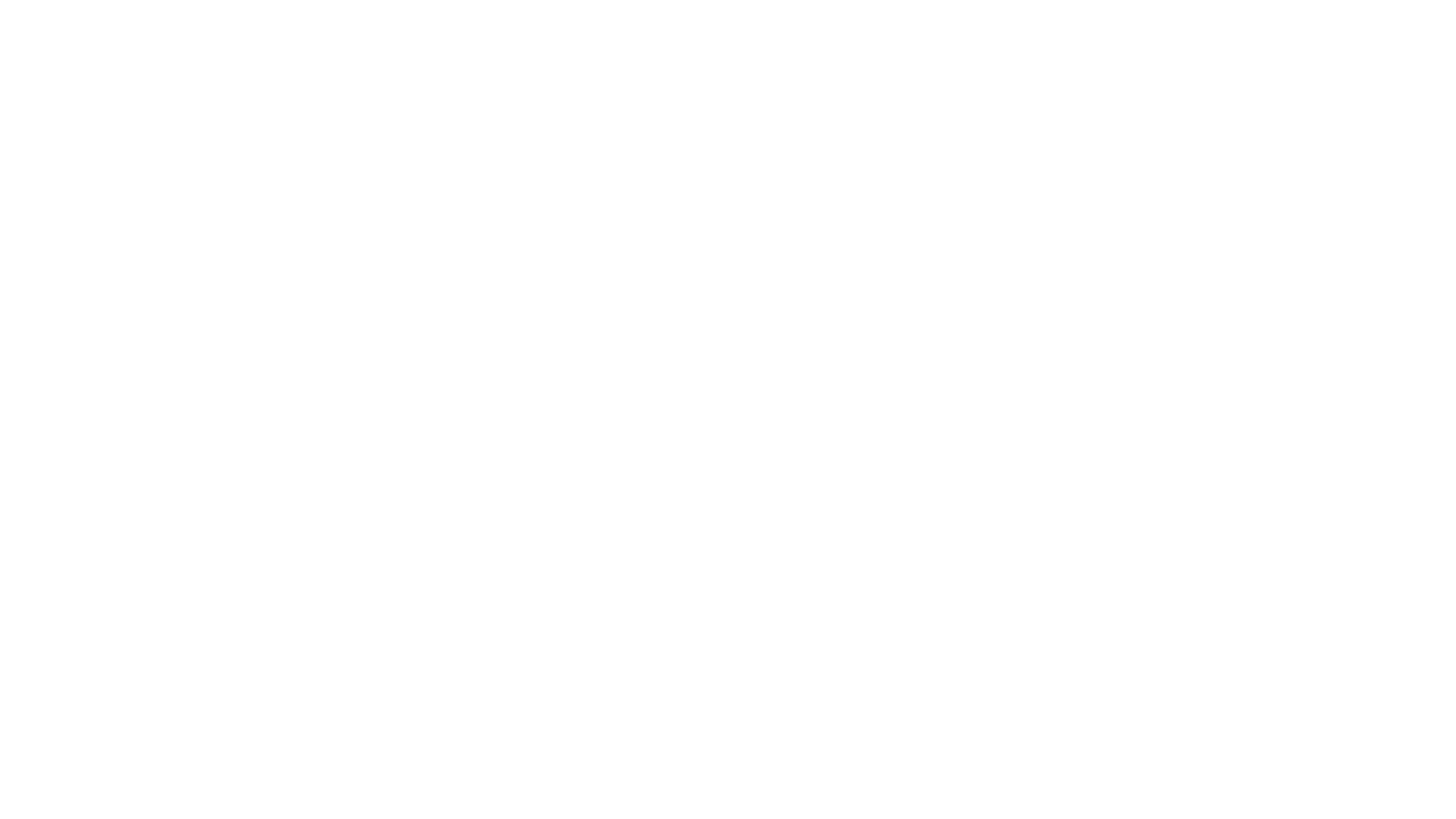 Contact Details
Service Manager
Carole Eden, carole.eden@essex.gov.uk  

Team Managers
Vanessa Roberts, vanessa.roberts@essex.gov.uk 
Rebecca Lowes, rebecca.lowes@essex.gov.uk  
Deb Kemp, deb.kemp@essex.gov.uk
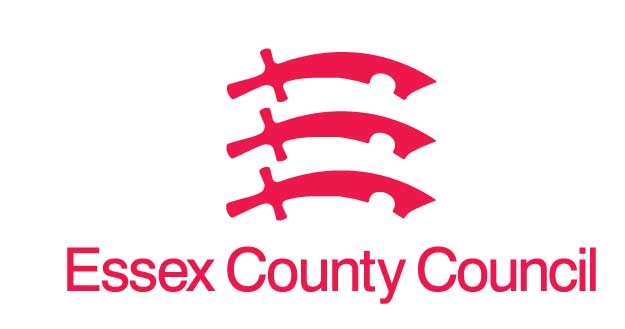 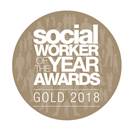 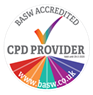 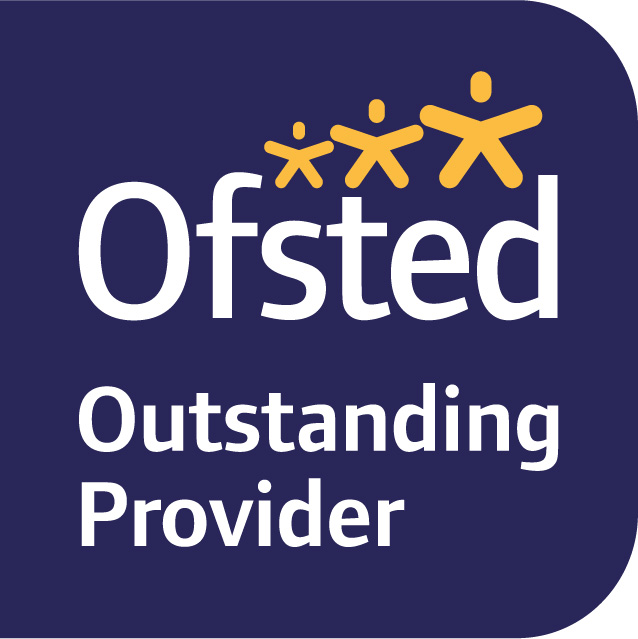 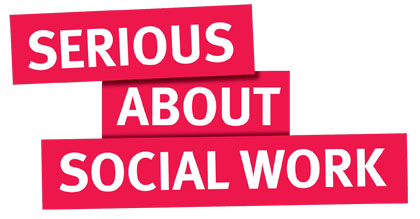 Essex Level 2 Offer
Working together to Safeguard Children outline the Statutory responsibilities of all agencies in supporting families at the earliest and safest point of need.

County wide, there is an extensive Level 2 offer available to partner agencies, which can be accessed prior to considering submitting a request for support at Level 3 or 4 for families.

Below is information and links to available Level 2 support.
12
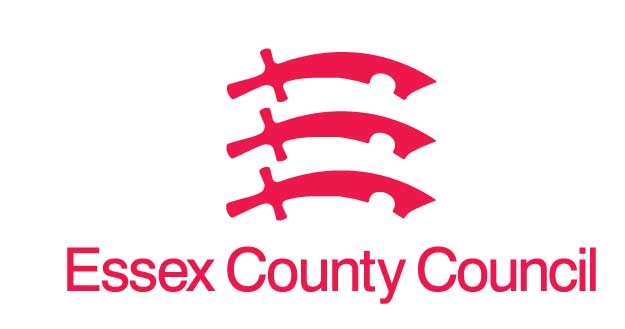 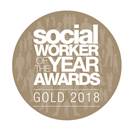 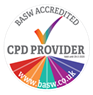 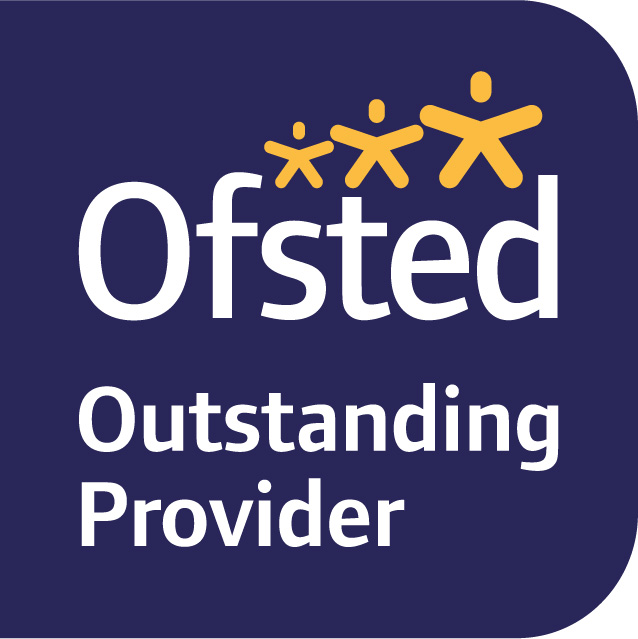 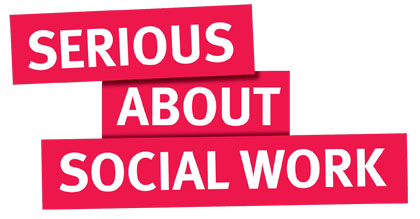 Team Around the Family Officers
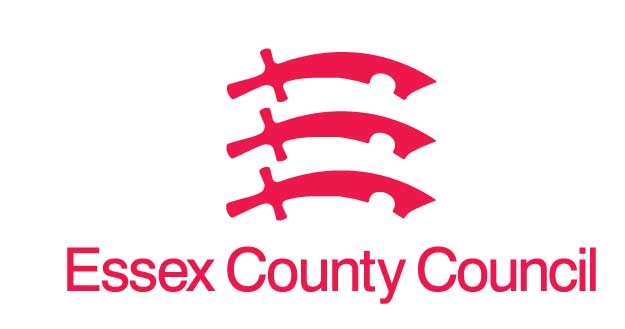 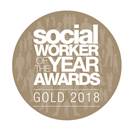 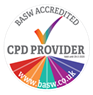 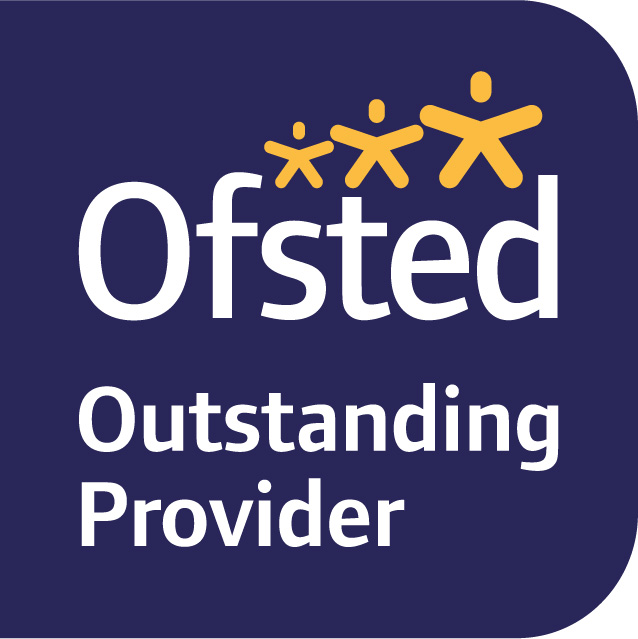 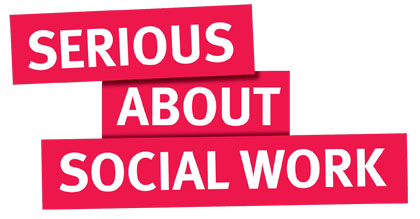 14
Contacts Details - TAFSOs
Email - TAFSO@essex.gov.uk 

Mid   -  Lyn Pipe  - lyn.pipe@essex.gov.uk 
South  -  Jo Shea  - Jo.shea@essex.gov.uk 
North  - Leah Pilbury  -  leah.pilbury@essex.gov.uk 
West – James Collins –  Rochelle.burgher@essex.gov.uk 

Alison Duguid, Lead for Pre Birth to 19 - alison.duguid@essex.gov.uk
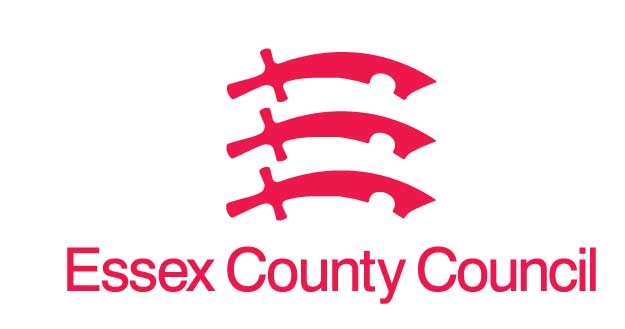 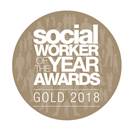 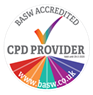 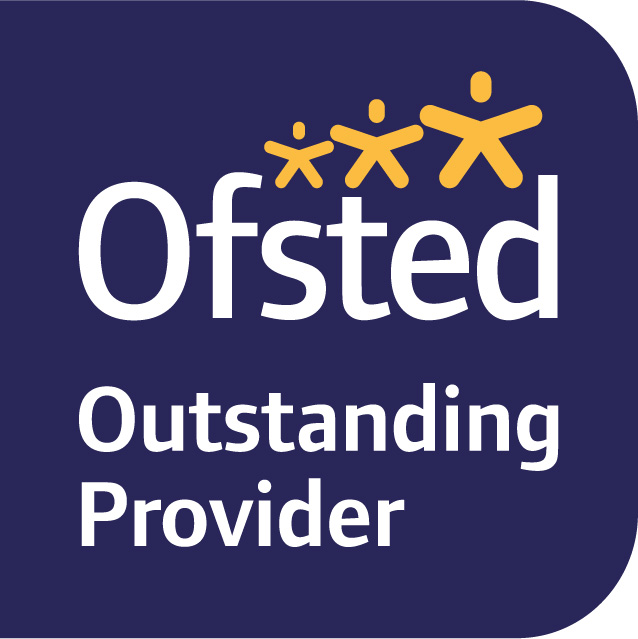 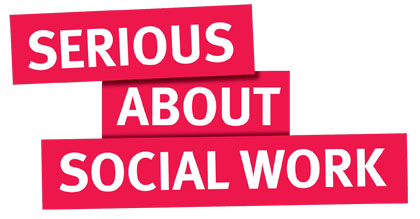 15
Directory of Services
Directory of services | Essex County Council
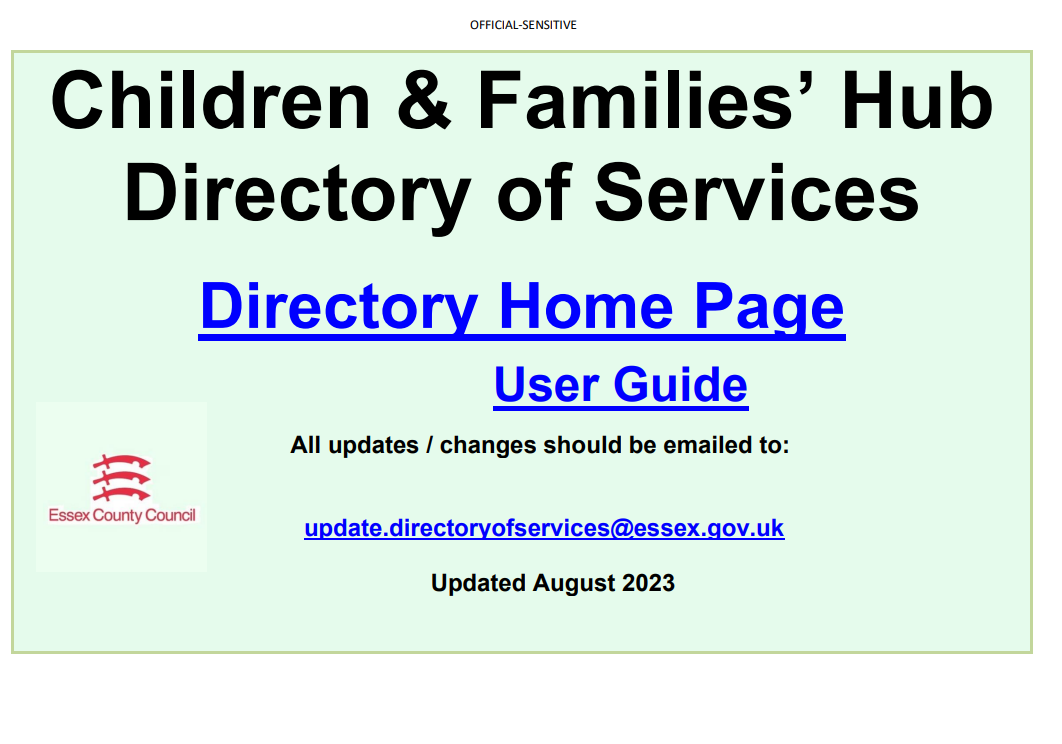 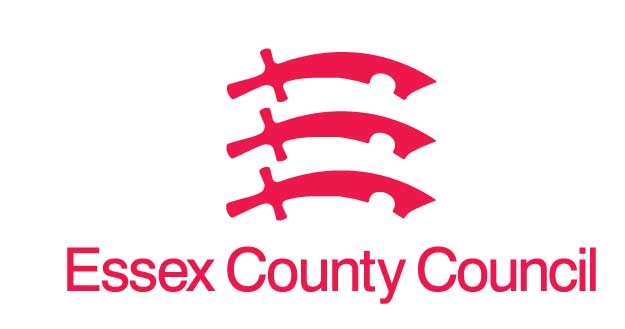 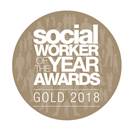 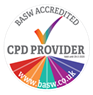 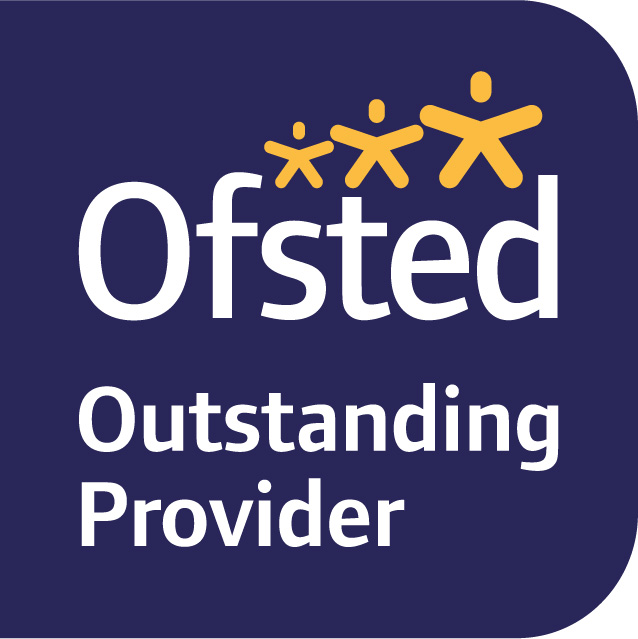 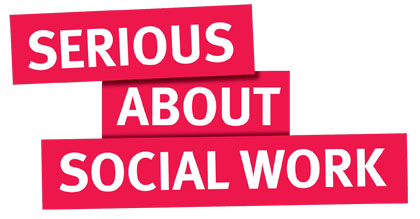 16
Quadrant Based Early Help Drop ins
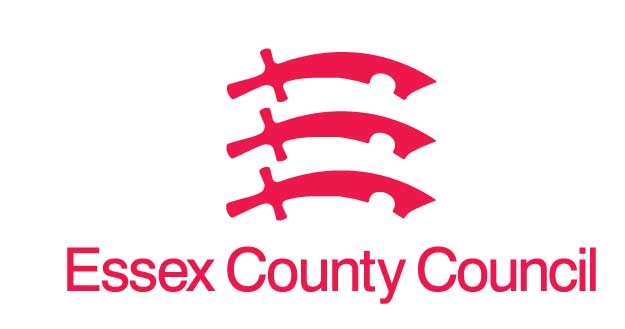 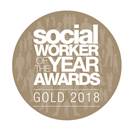 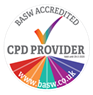 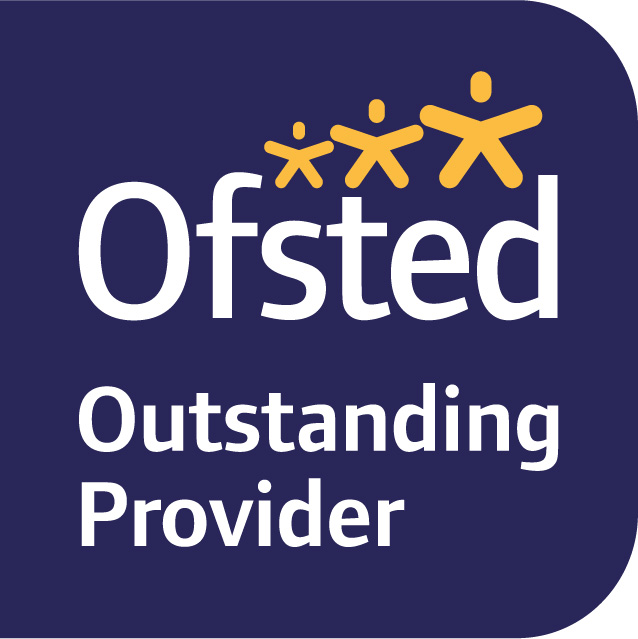 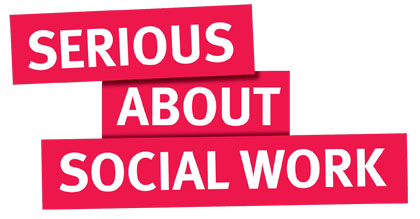 17
Quadrant Based Early Help Drop ins
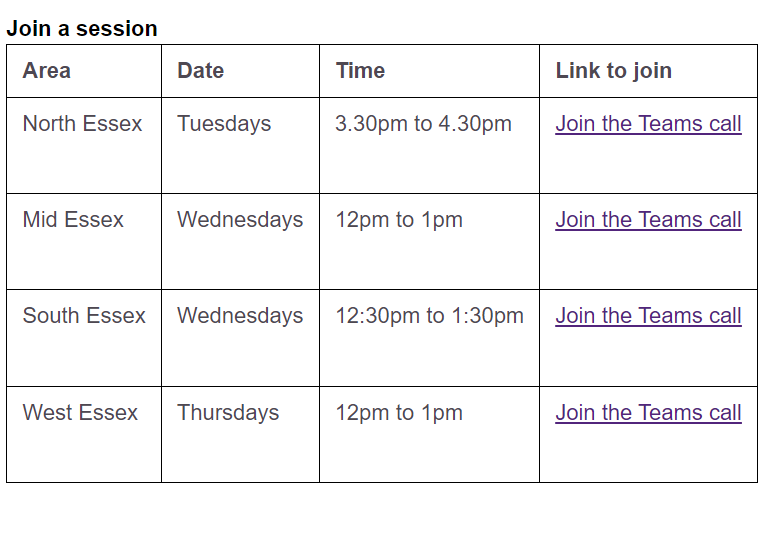 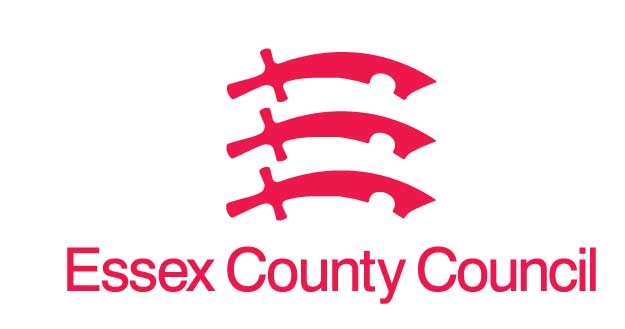 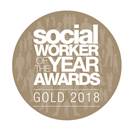 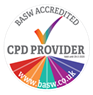 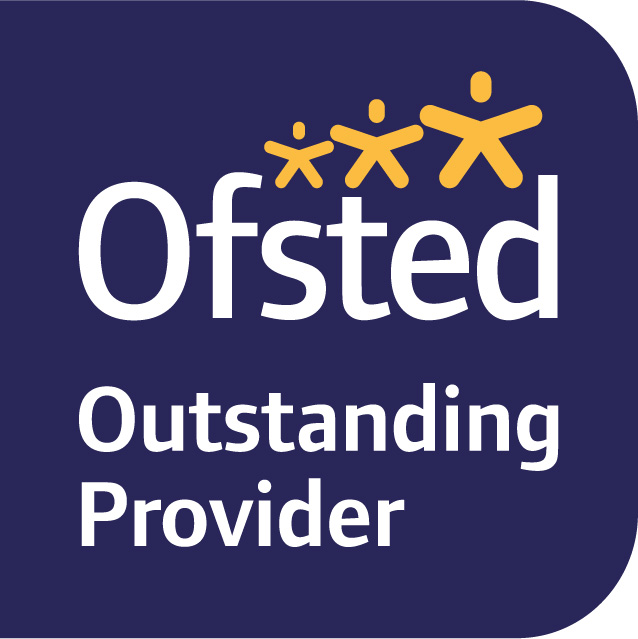 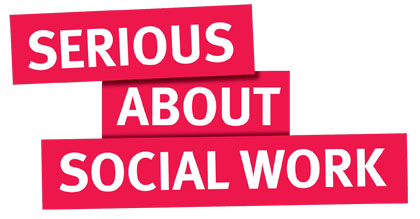 18
ECC Local Offer
Essex County Council: Special Educational Needs and Disabilities (SEND) | Essex Local Offer
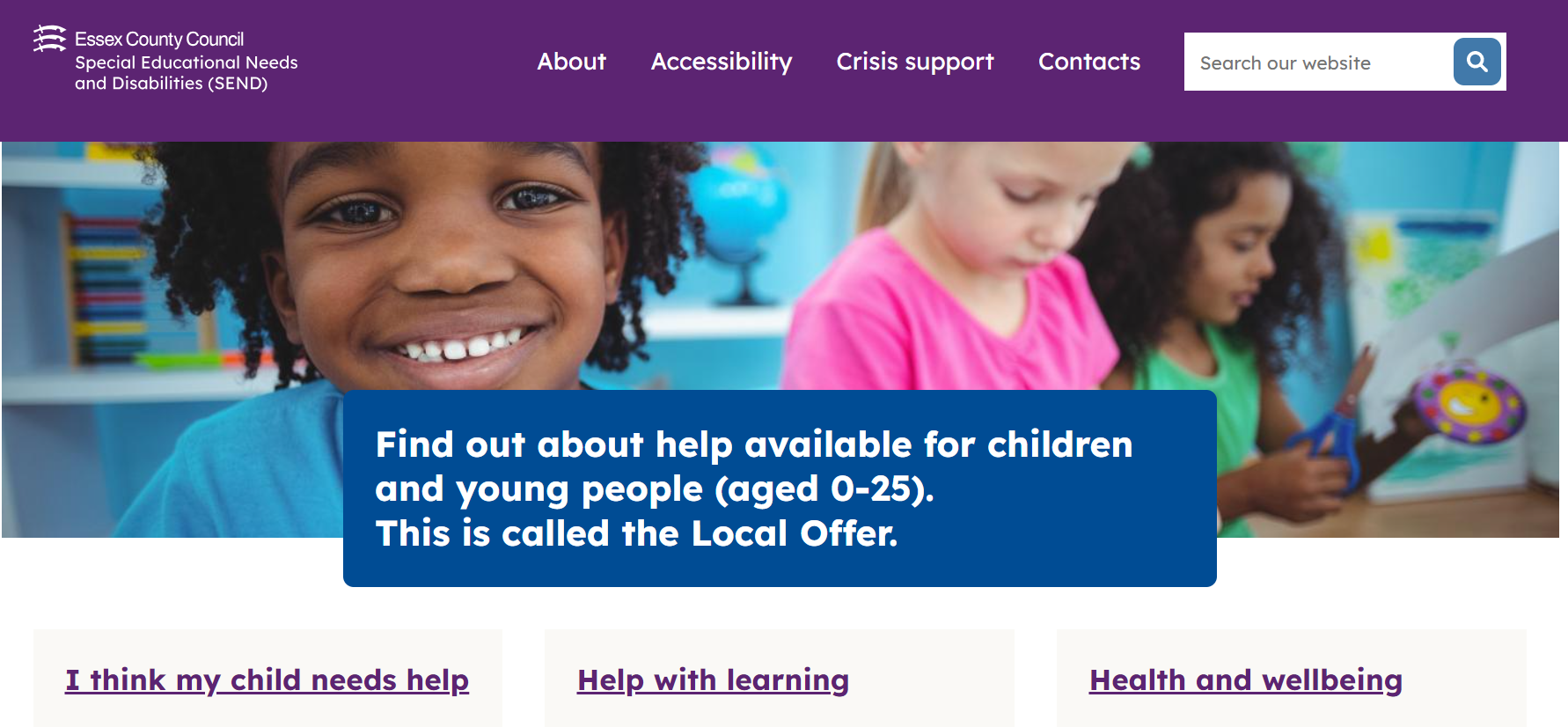 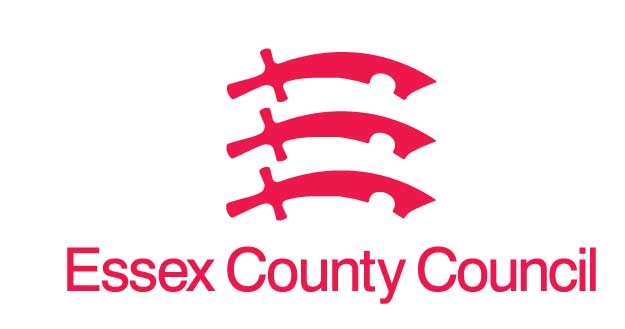 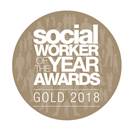 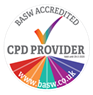 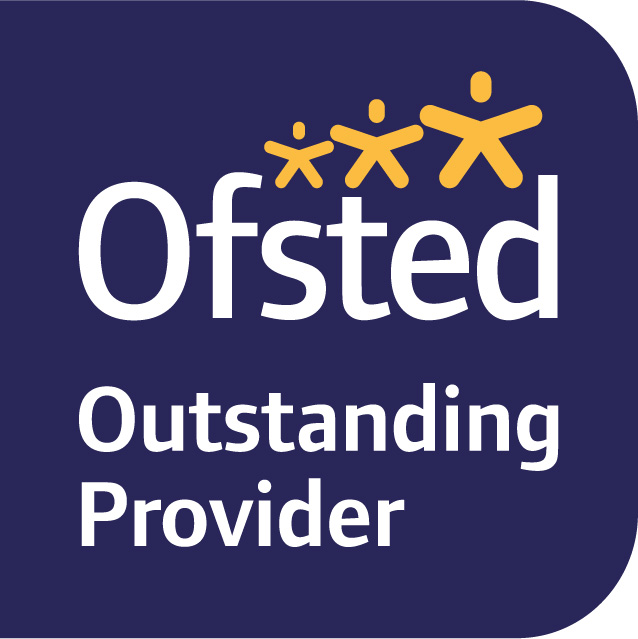 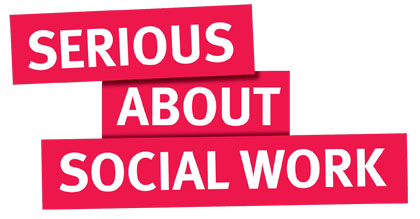 19
Essex Child and Family Wellbeing Service
Essex Child and Family Wellbeing Service – www.essexfamilywellbeing.co.uk
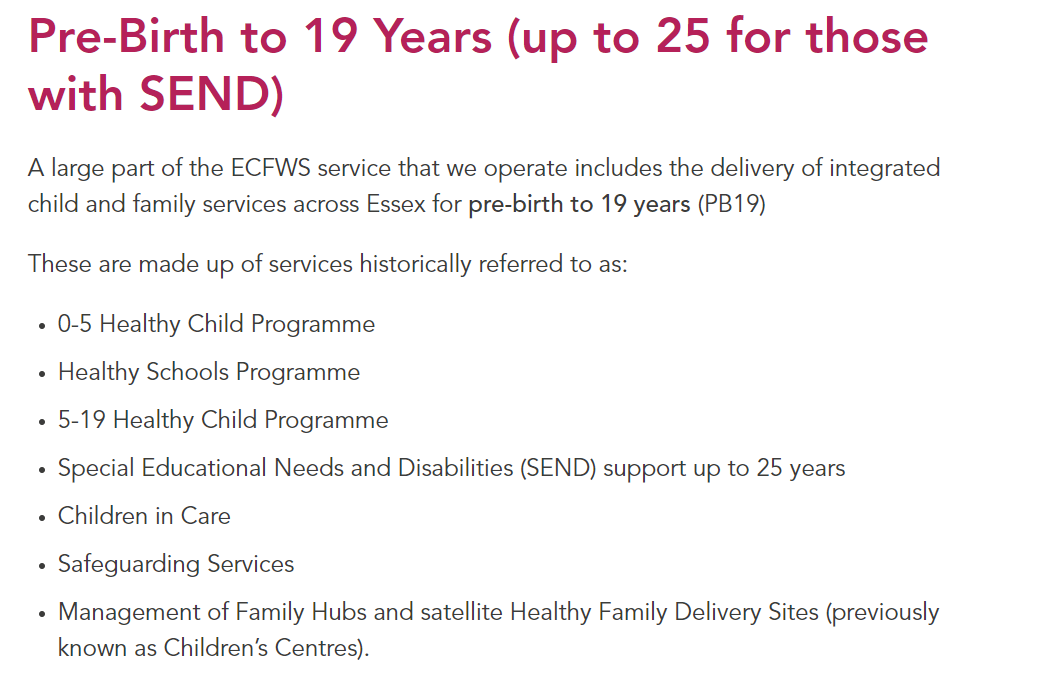 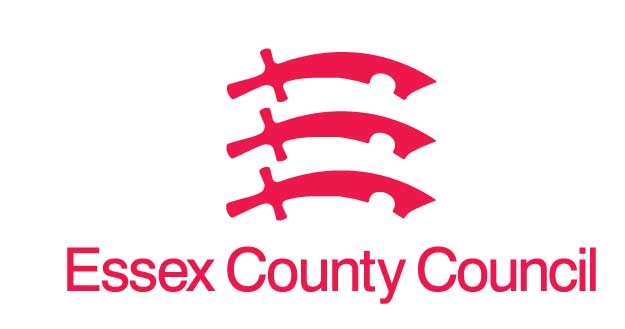 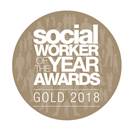 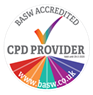 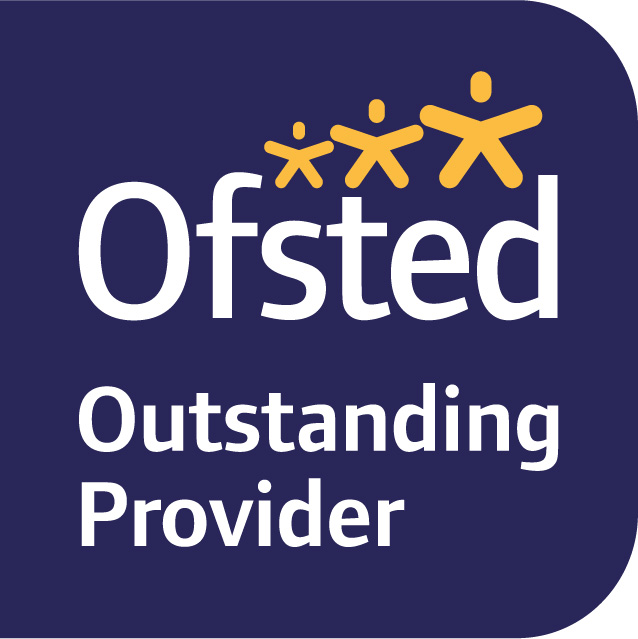 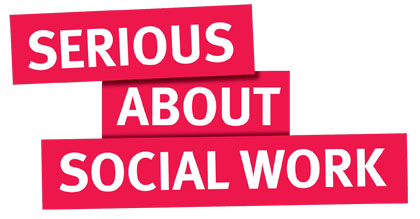 20
6
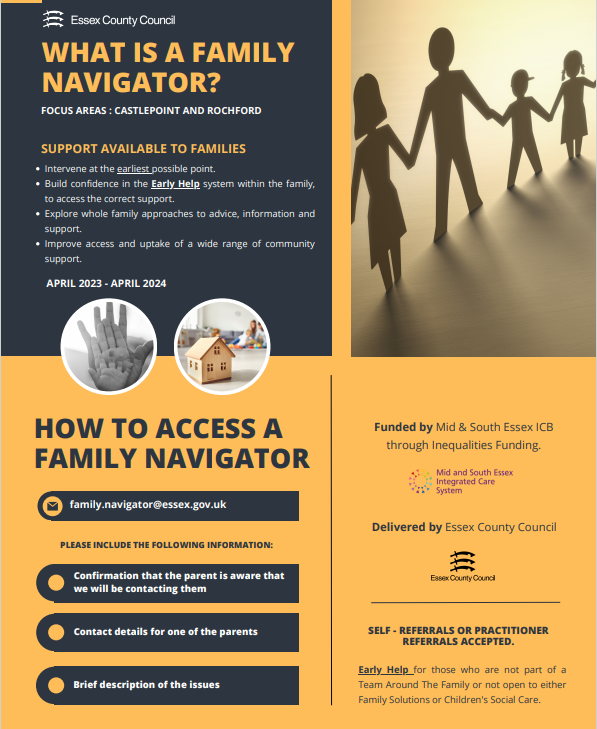 21
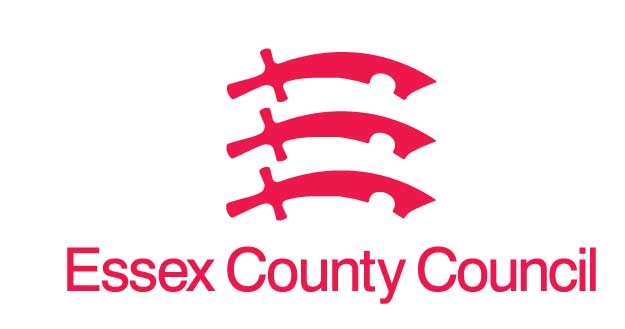 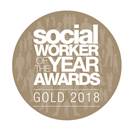 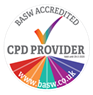 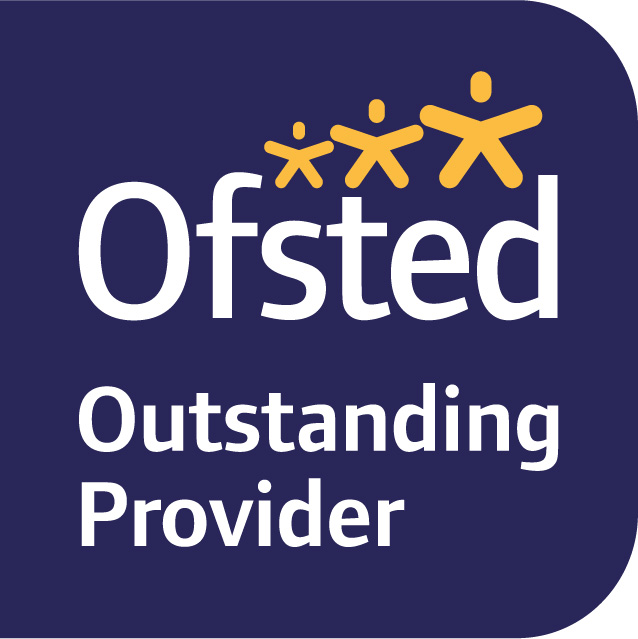 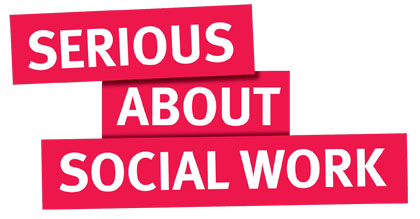 6
Any Questions?
22
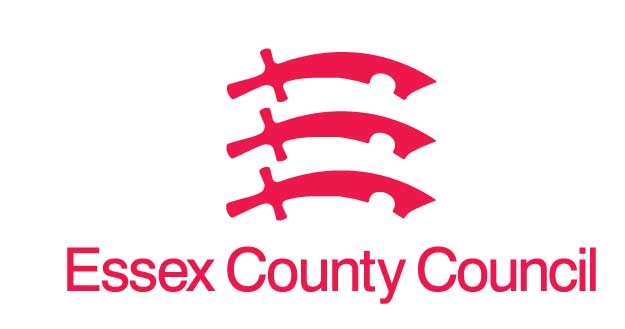 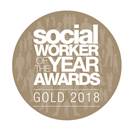 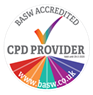 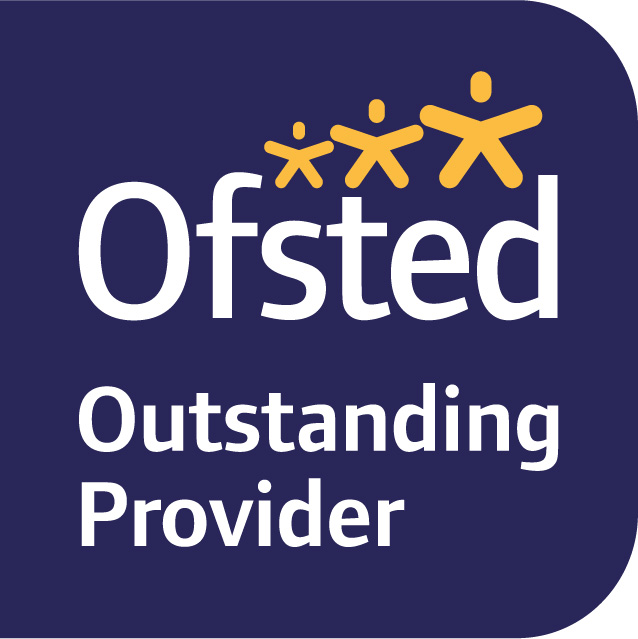 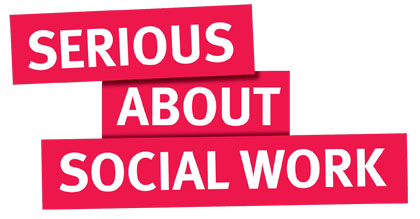